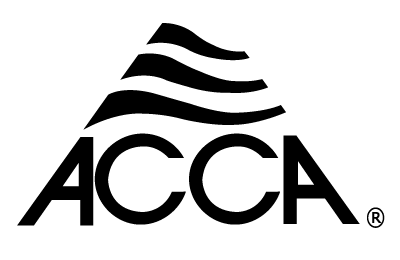 Manual J8ae -2011 SPEEDSHEETLong House Room Loads
MJae SPEEDSHEET
Free download available at:
WWW.ACCA.ORG/SPEEDSHEET
MJae SPEEDSHEET
MJae SPEEDSHEET
Long house room load calculation using the SPEEDSHEET:
SPEEDSHEET Location
SPEEDSHEET Location
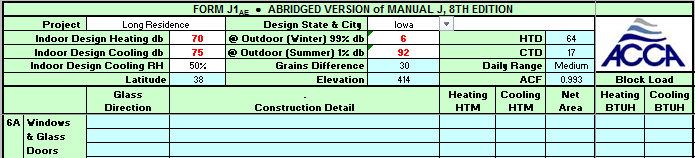 Blue and Yellow Colored Boxes on the Speedsheet are either
a scroll down choice, or fill in automatically: 
Can Not Be Changed!
SPEEDSHEET Location T
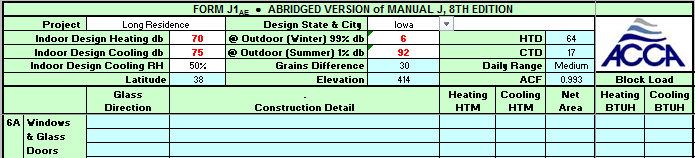 White boxes with red lettering may be changed if required by local code exceptions.
SPEEDSHEET Location
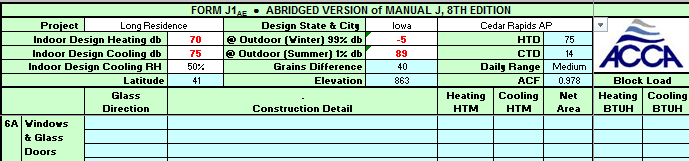 SPEEDSHEET Glass
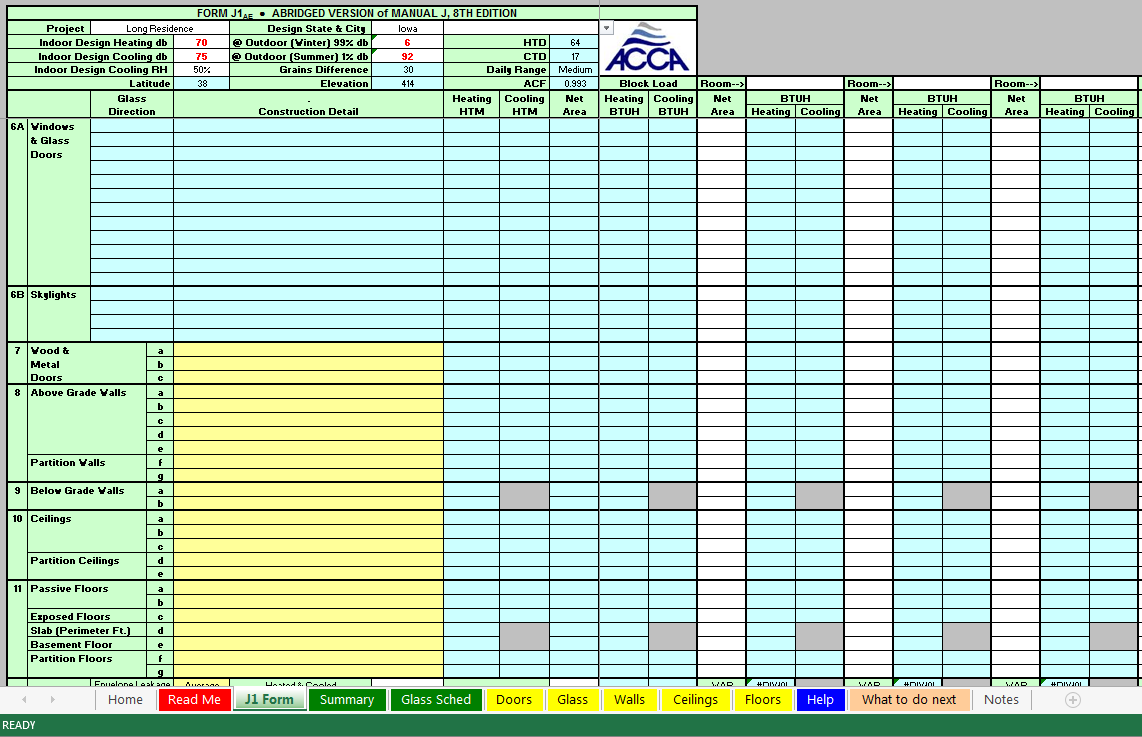 SPEEDSHEET Glass
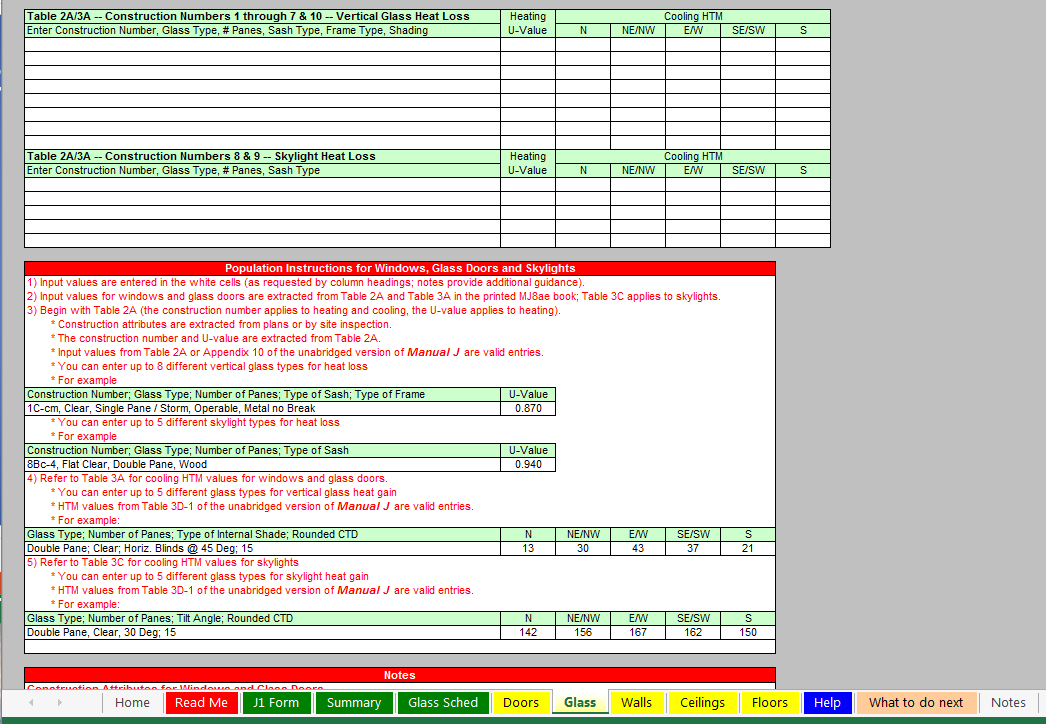 SPEEDSHEET Glass
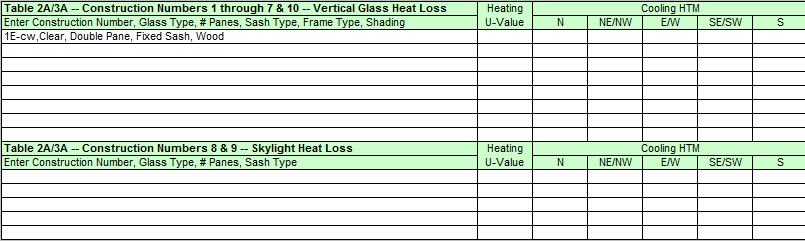 Type in values from Table 2A/3A in the Manual J8
SPEEDSHEET Glass
SPEEDSHEET Glass
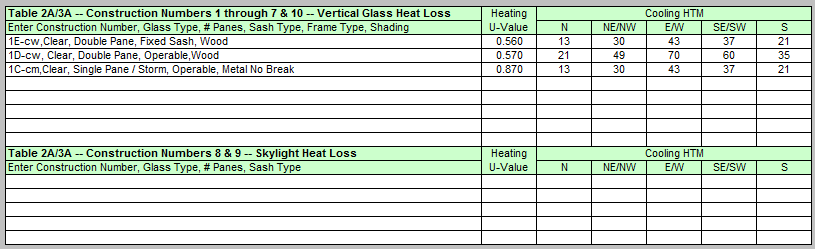 SPEEDSHEET Glass
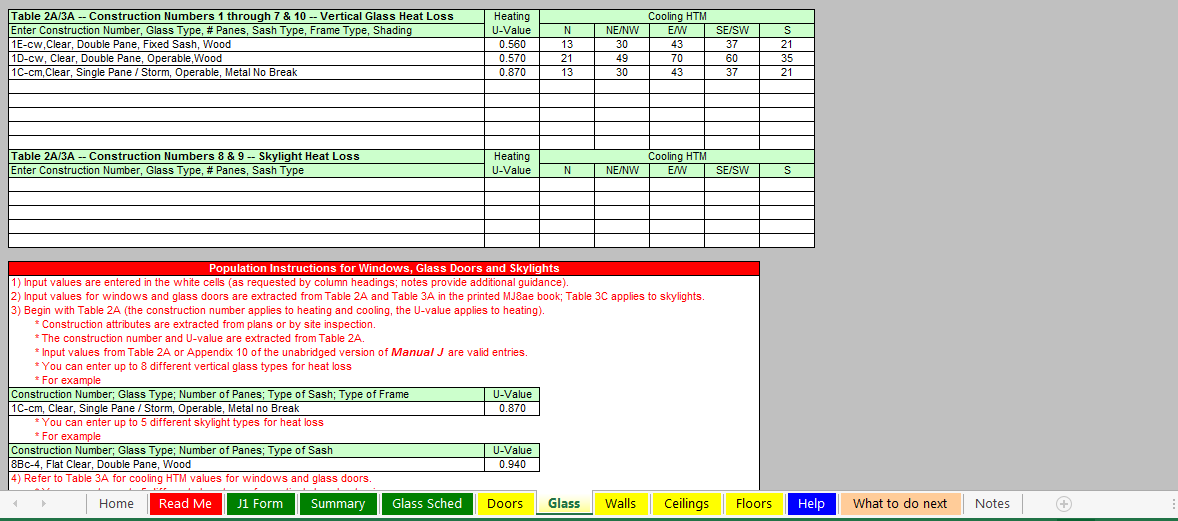 SPEEDSHEET Glass
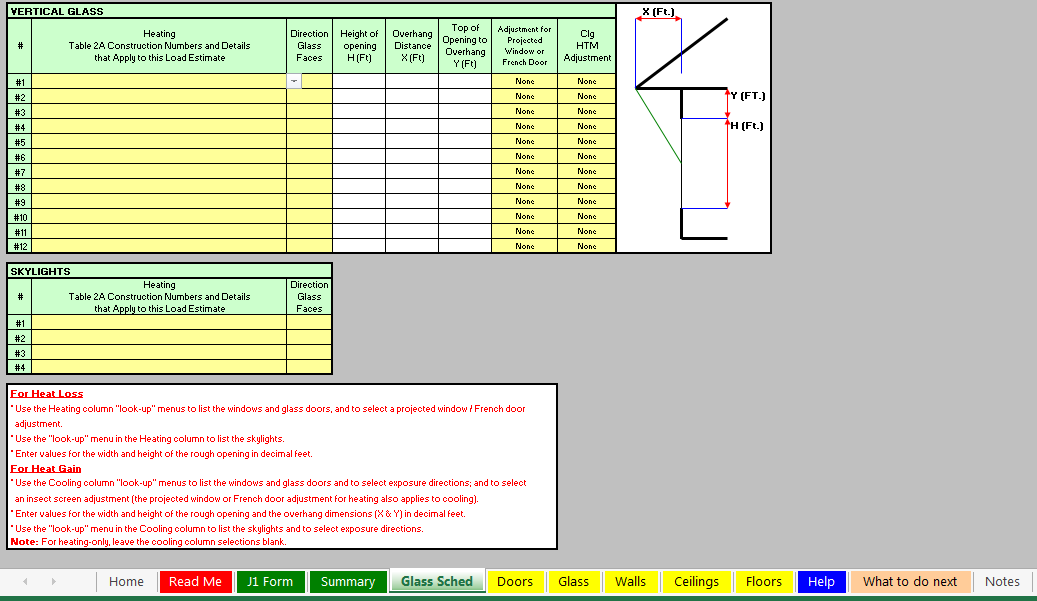 SPEEDSHEET Glass
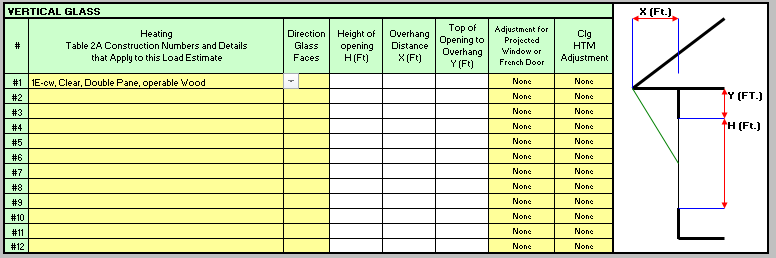 SPEEDSHEET Glass
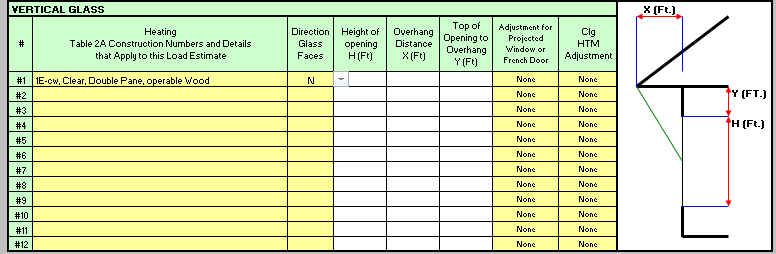 SPEEDSHEET Glass
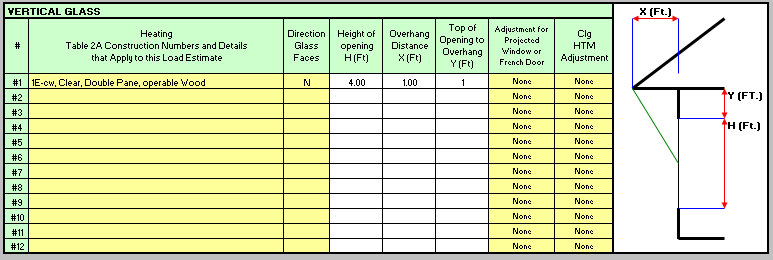 SPEEDSHEET Glass
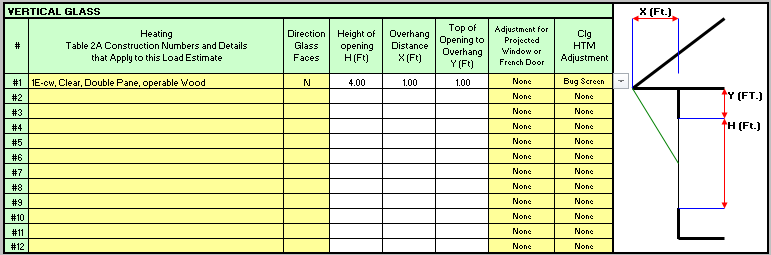 SPEEDSHEET Glass
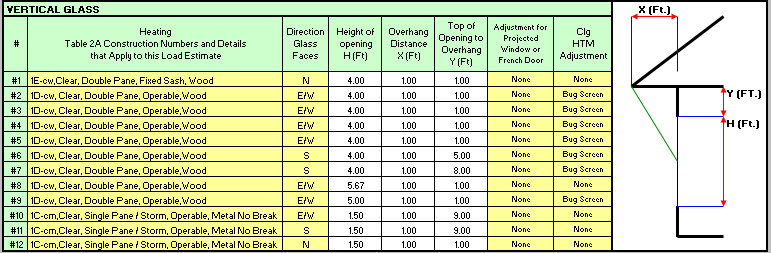 SPEEDSHEET Glass
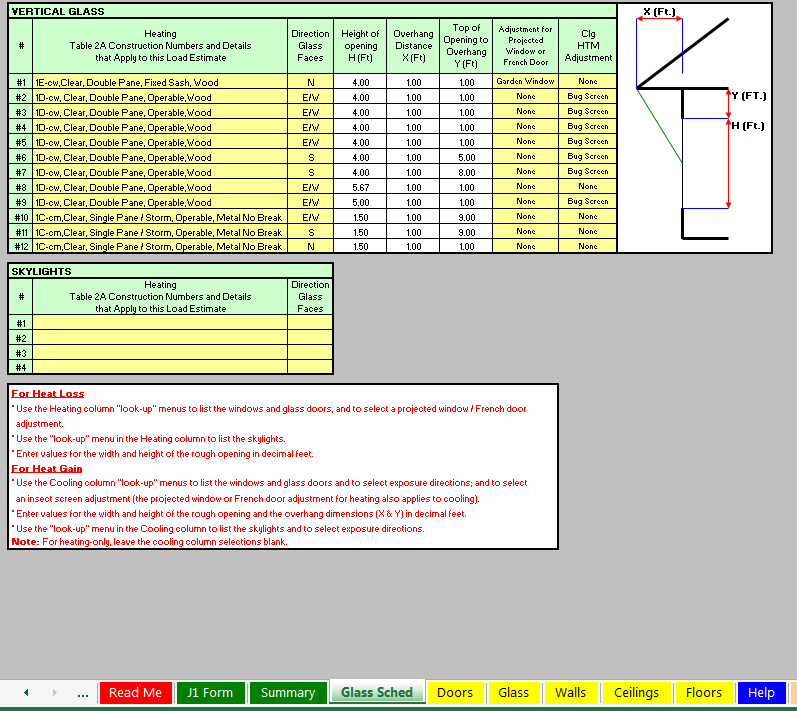 No sky lights so, proceed to doors.
SPEEDSHEET Doors
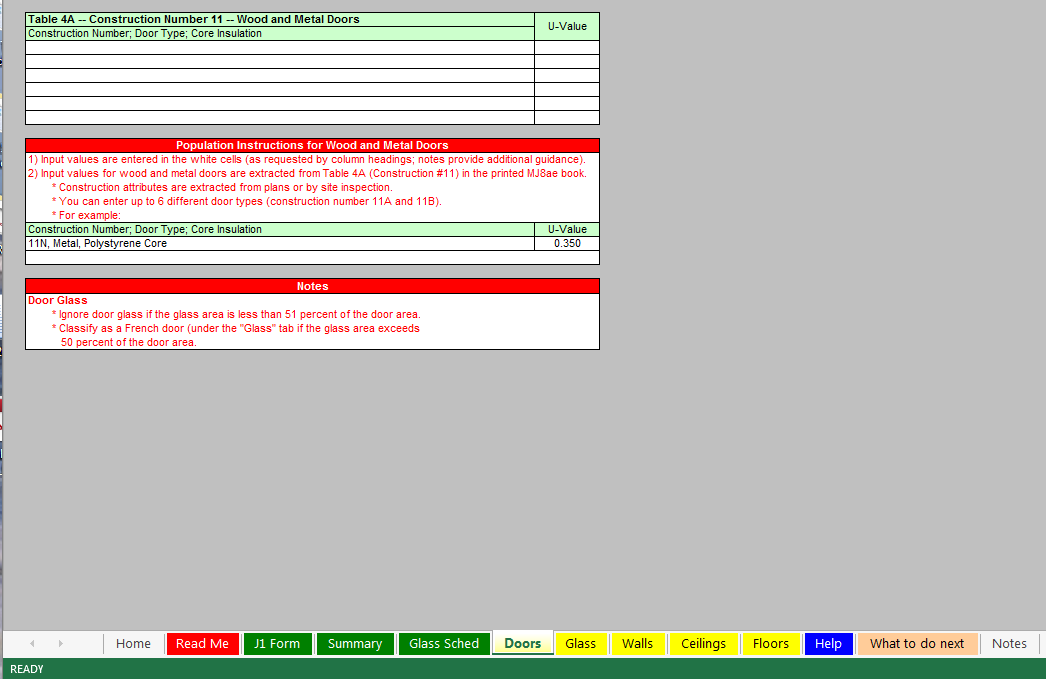 SPEEDSHEET Doors
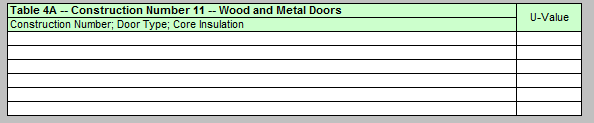 SPEEDSHEET Doors
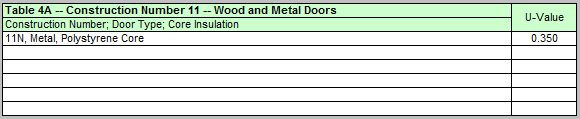 SPEEDSHEET Doors
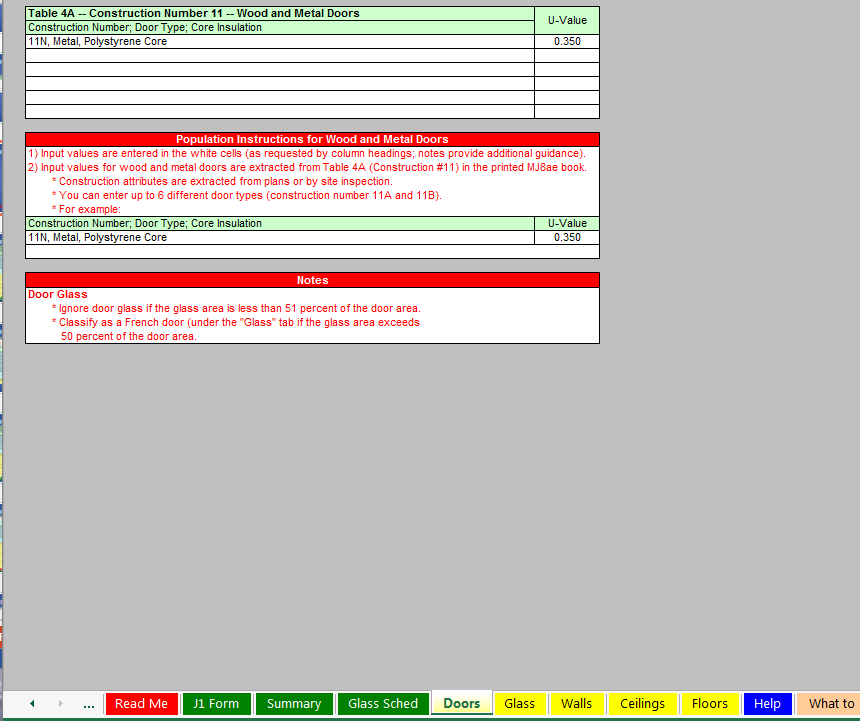 SPEEDSHEET Doors
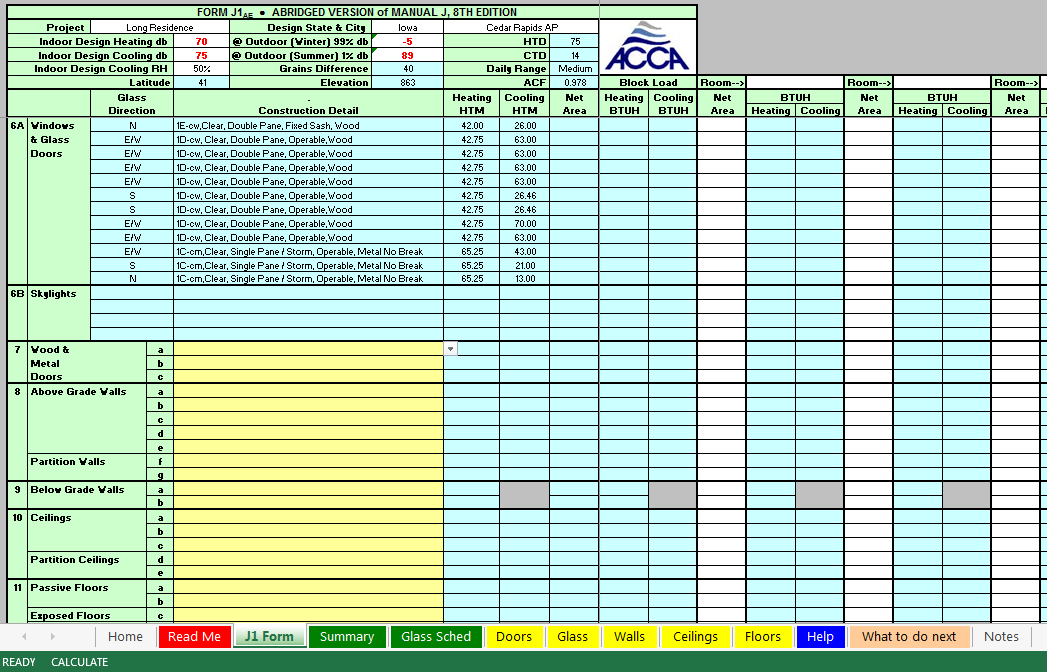 SPEEDSHEET Doors
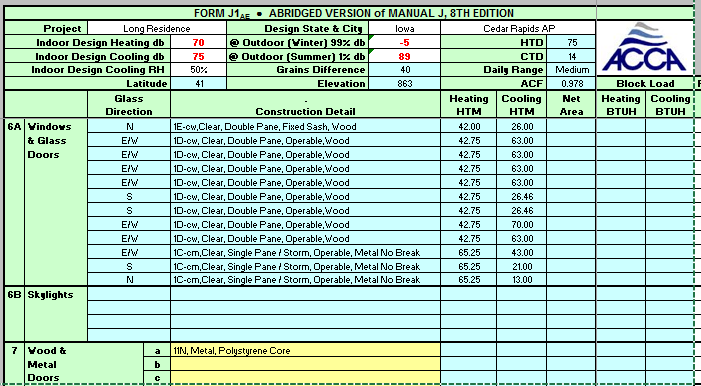 SPEEDSHEET Doors
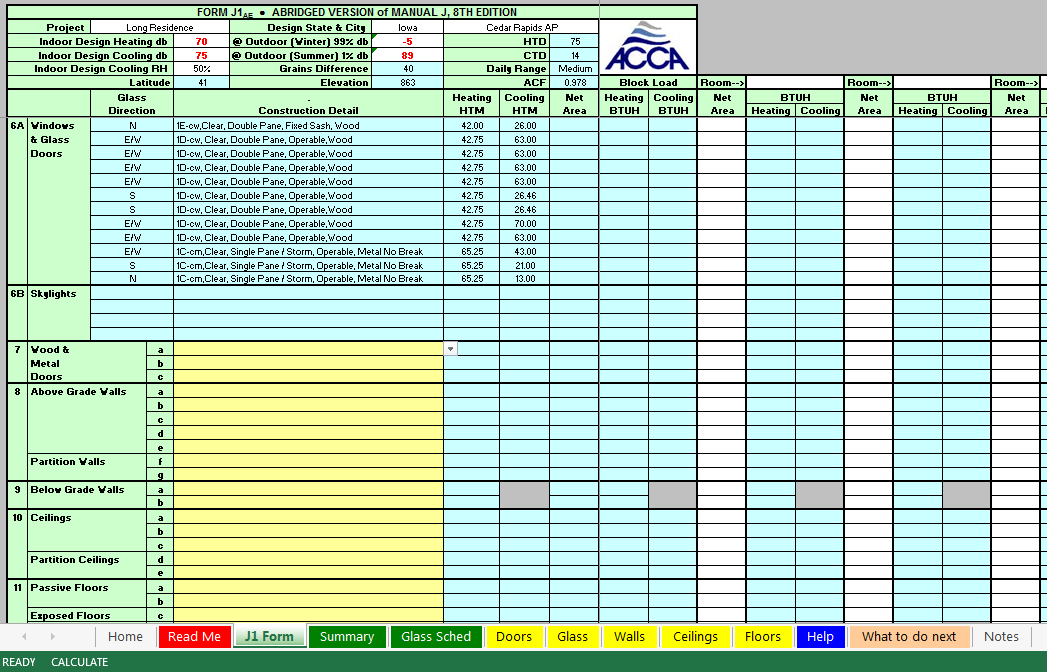 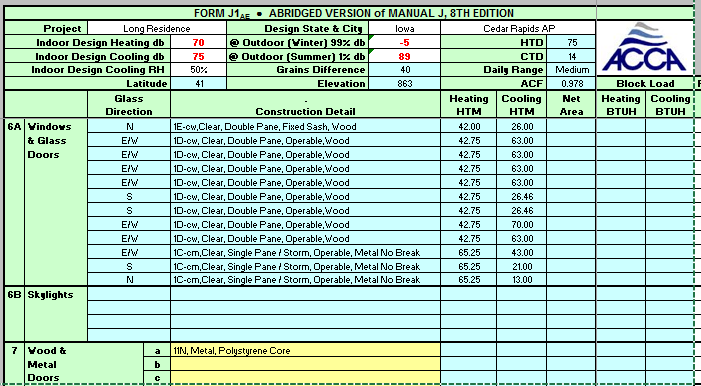 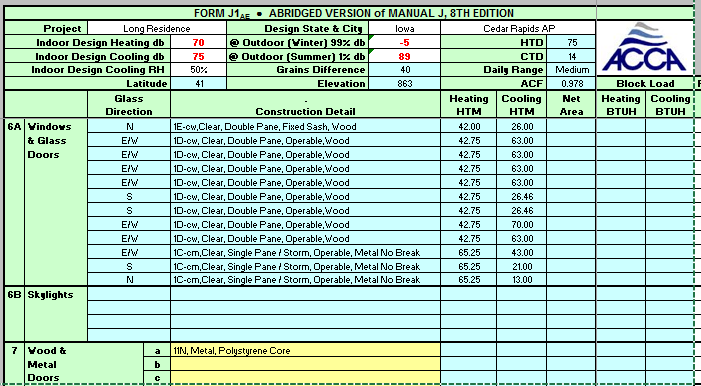 SPEEDSHEET Walls
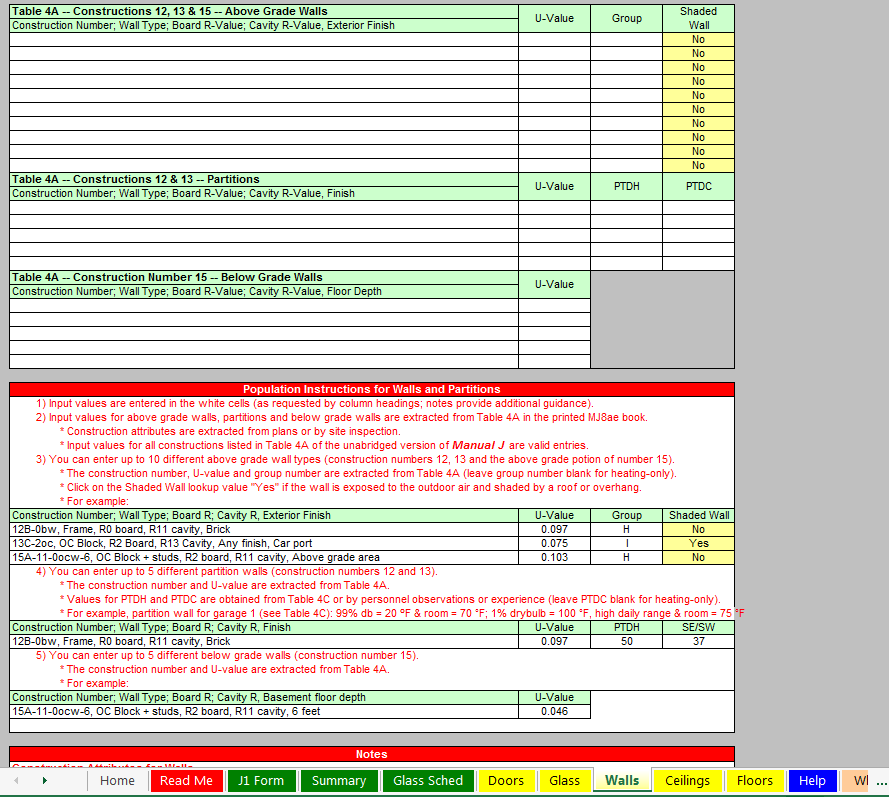 SPEEDSHEET Walls
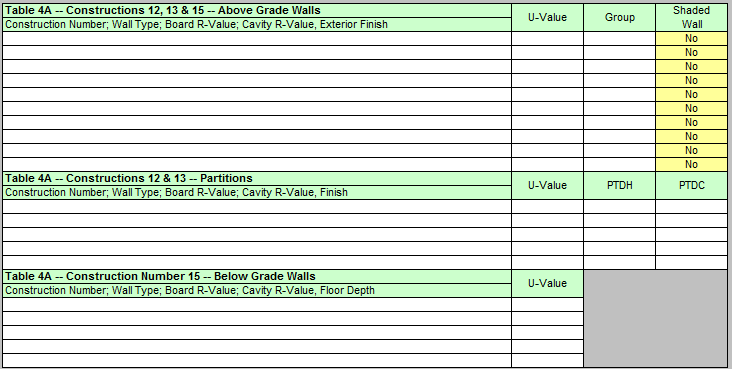 SPEEDSHEET Walls
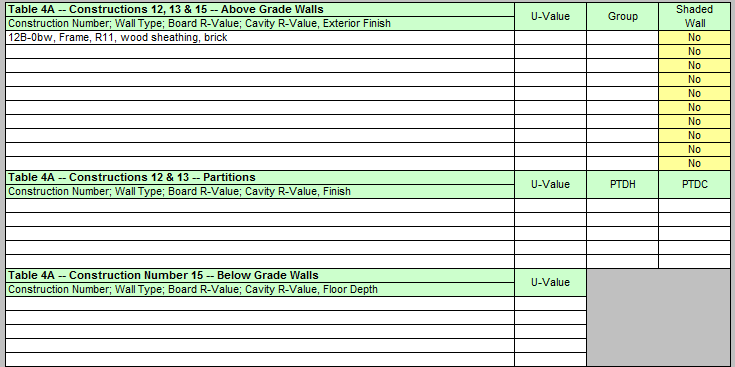 SPEEDSHEET Walls
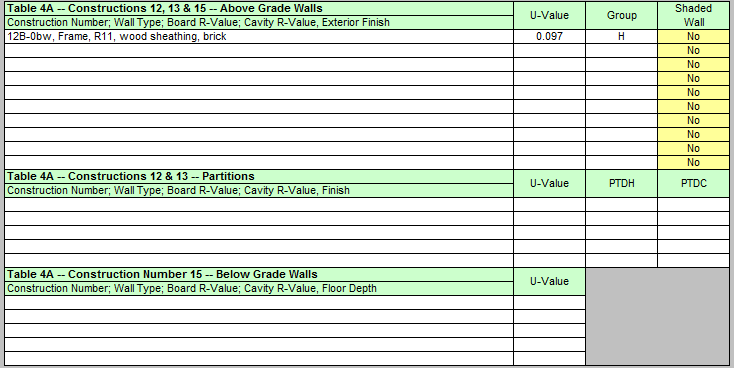 SPEEDSHEET Walls
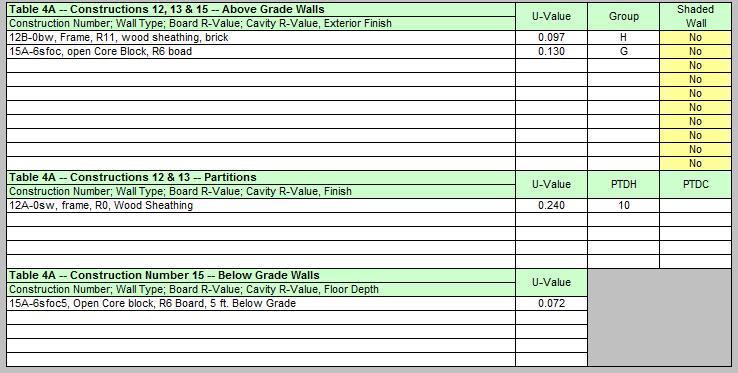 SPEEDSHEET Walls
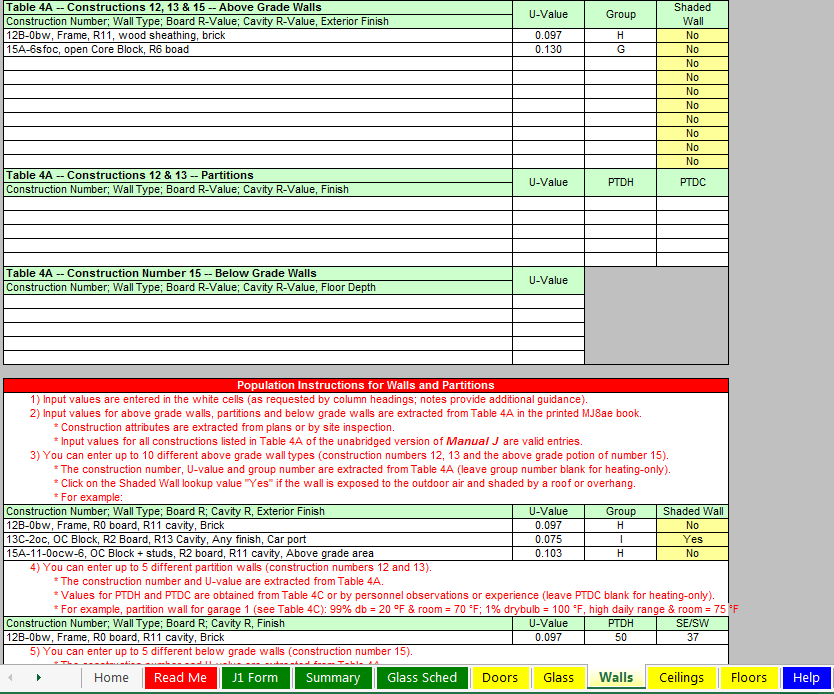 SPEEDSHEET Walls
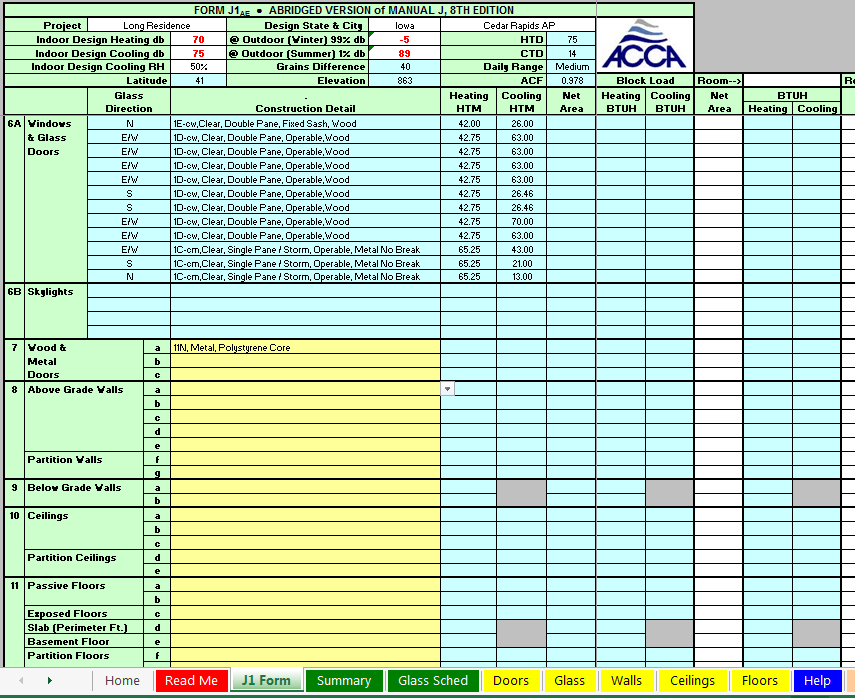 SPEEDSHEET Walls
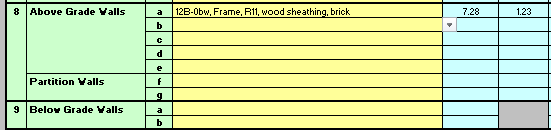 SPEEDSHEET Walls
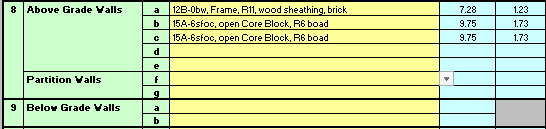 SPEEDSHEET Walls
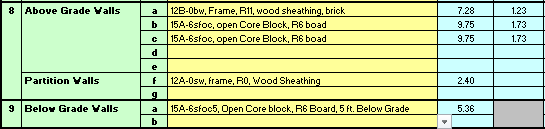 SPEEDSHEET Walls
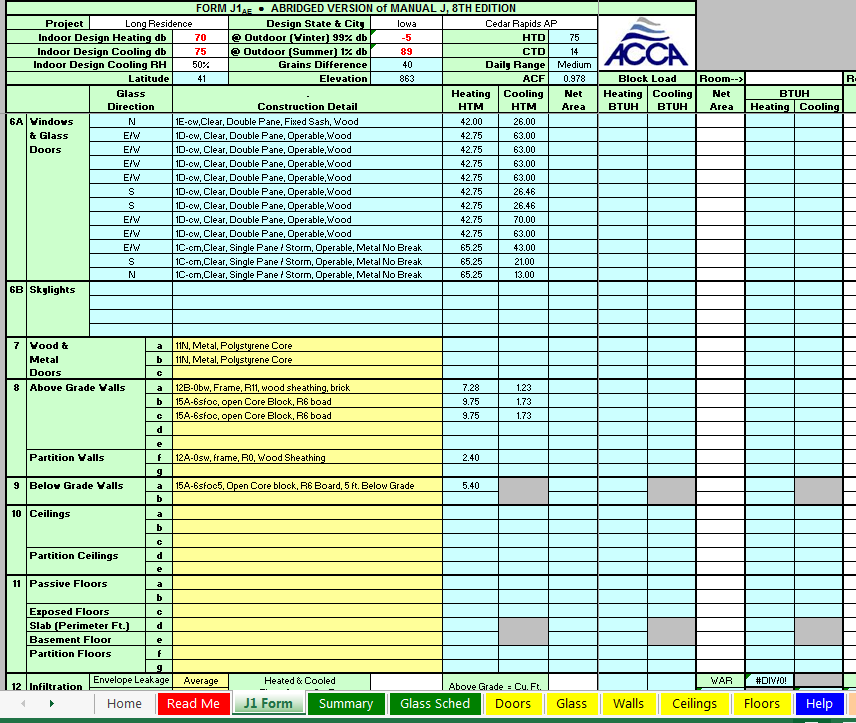 SPEEDSHEET Ceilings
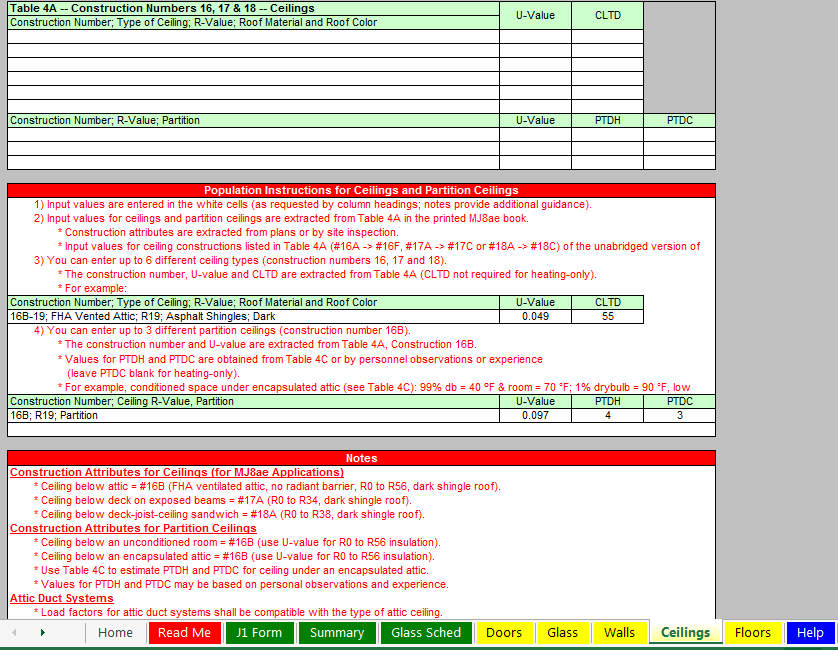 SPEEDSHEET Ceilings
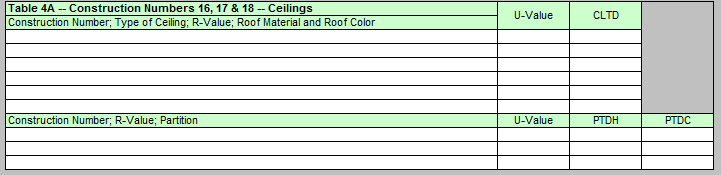 SPEEDSHEET Ceilings
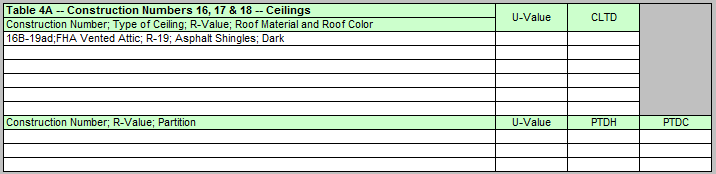 SPEEDSHEET Ceilings
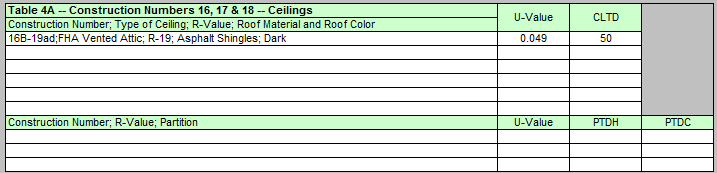 SPEEDSHEET Ceilings
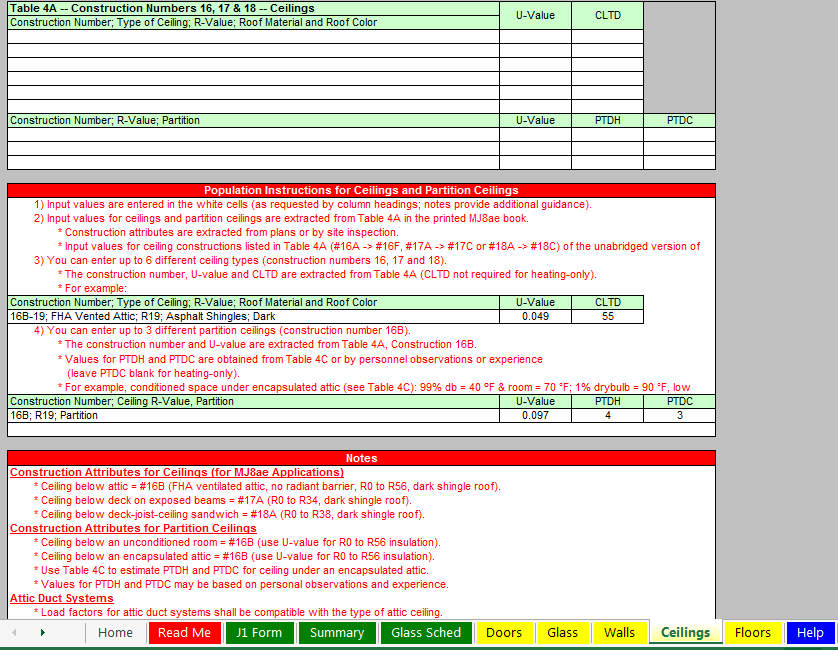 SPEEDSHEET Ceilings
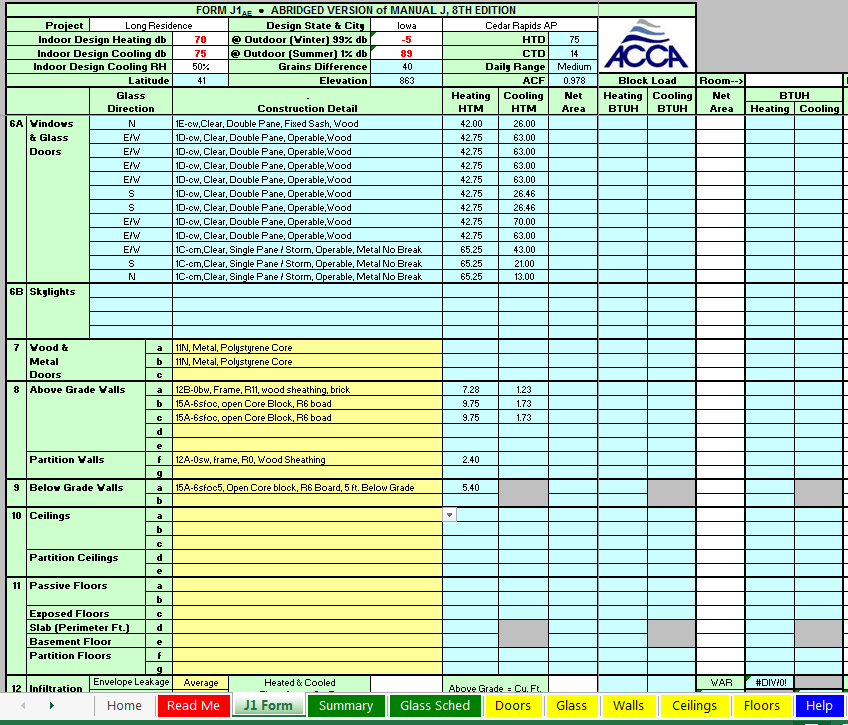 SPEEDSHEET Ceilings
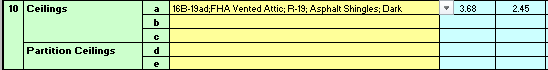 SPEEDSHEET Floors
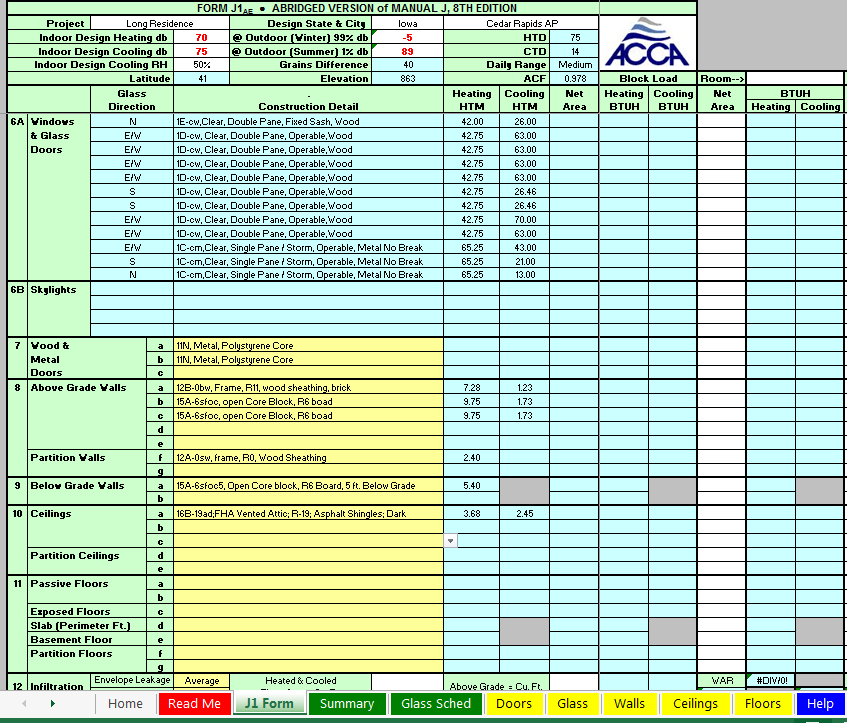 SPEEDSHEET Floors
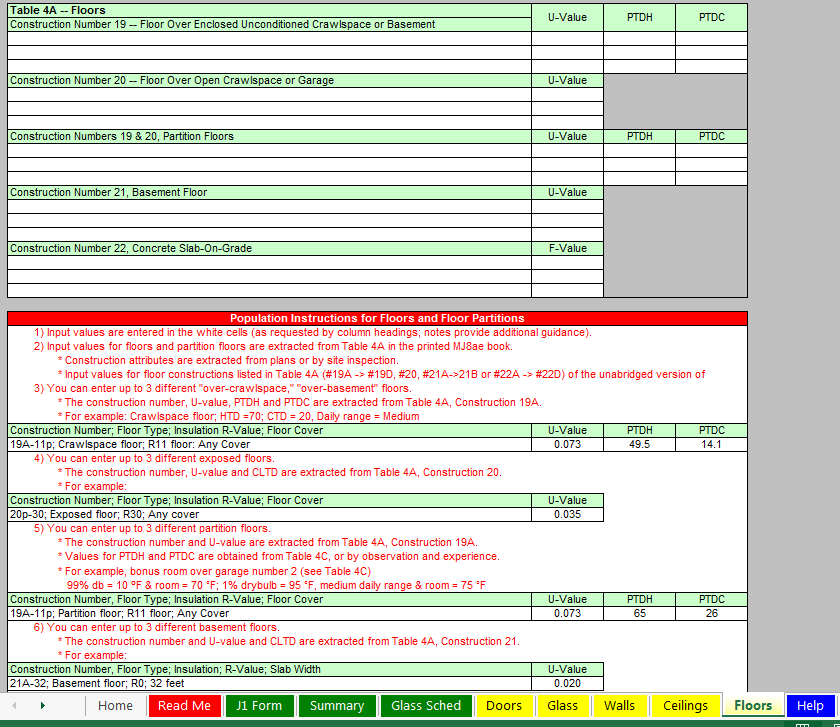 SPEEDSHEET Floors
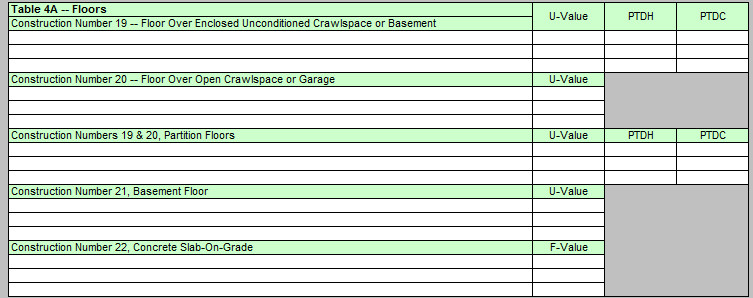 SPEEDSHEET Floors
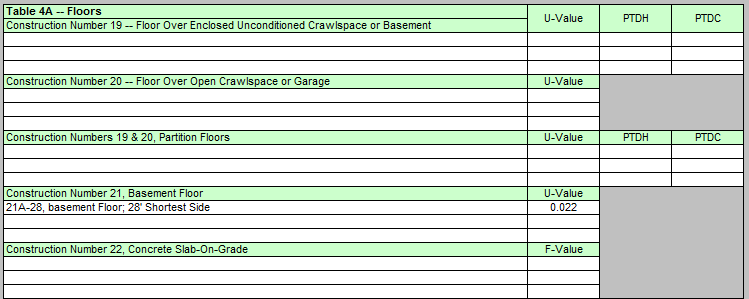 SPEEDSHEET Floors
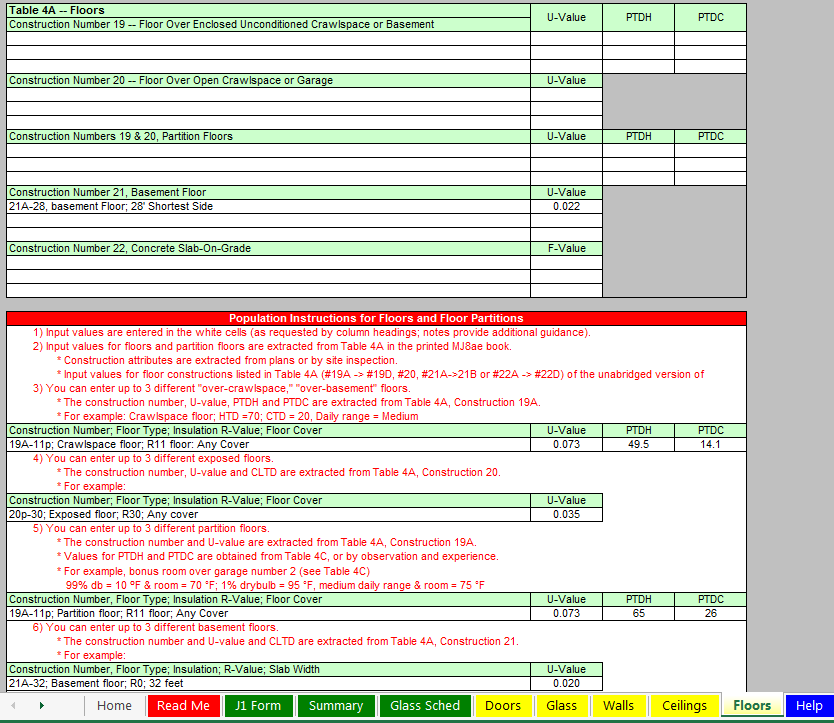 SPEEDSHEET Floors
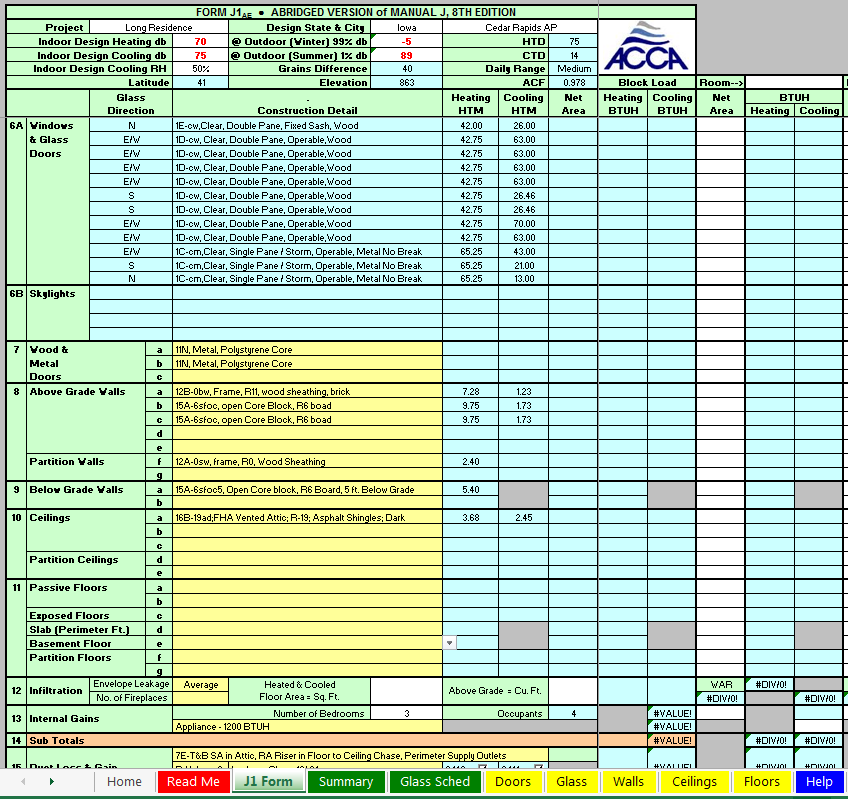 SPEEDSHEET Floors
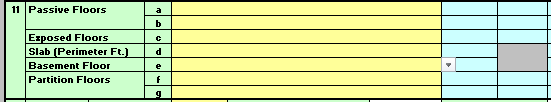 SPEEDSHEET Floors
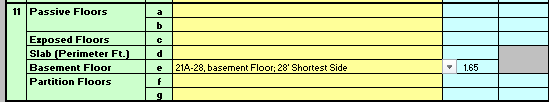 SPEEDSHEET Infiltration
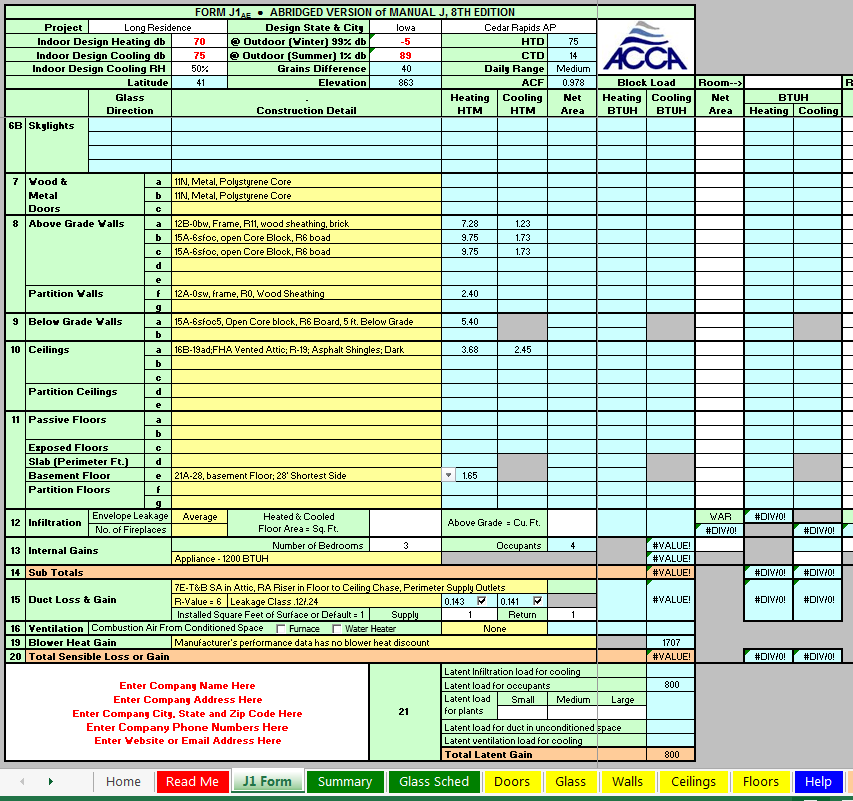 SPEEDSHEET Infiltration
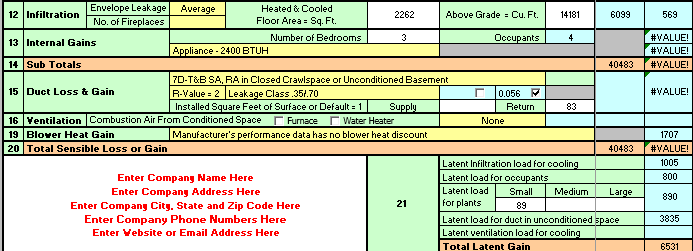 From the drawings, total heated and cooled area in sq. ft:
(29 x 27) + ( 1,479) = 2,262
	Note: Shop area not included has it’s own heat and no cooling.
SPEEDSHEET Infiltration
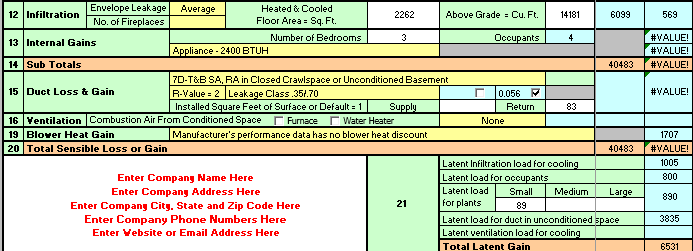 From the drawings above grade heated and cooled 
Volume in Cu. Ft:
(3 x 29 x 27) + ( 1479 x 8) = 14,181
SPEEDSHEET Room Load
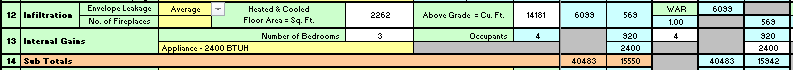 Line 12: Infiltration
Note: Manual J8 eyeball interpolations resulted in values of 6,944 and 565 respectively.
SPEEDSHEET Internal Gains
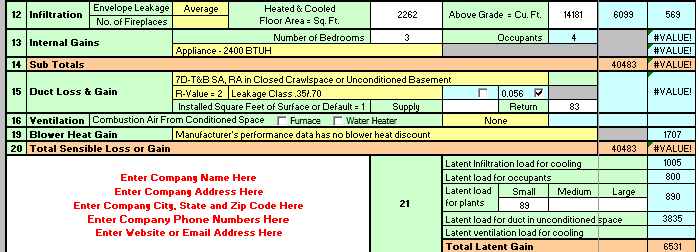 SPEEDSHEET Internal Gains
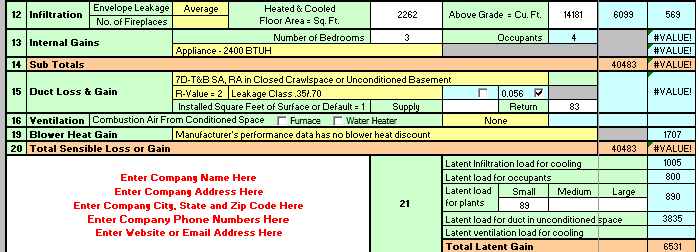 Occupants = number of bedrooms + 1
SPEEDSHEET Internal Gains
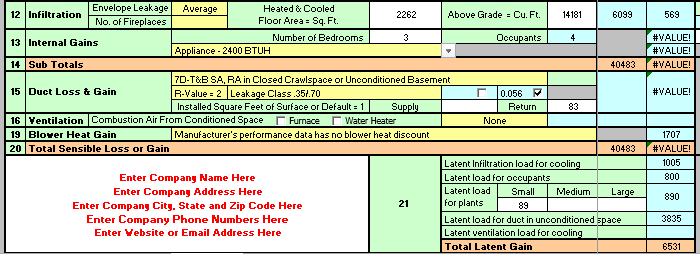 Appliance  BTUH selected 2,400
SPEEDSHEET Block Load
Line 13: Internal Gains
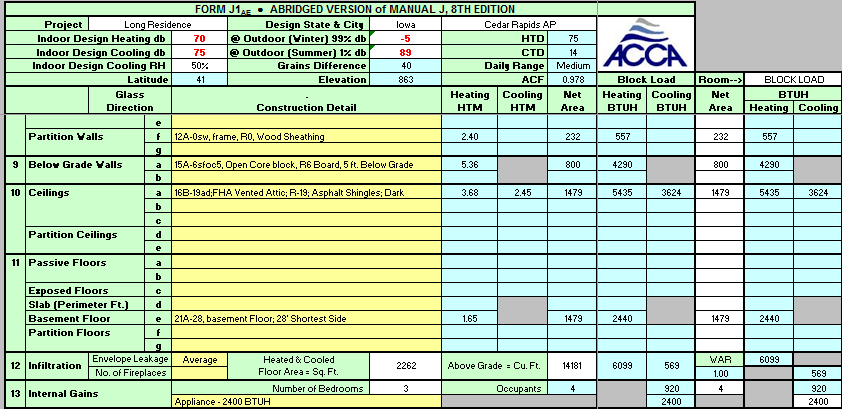 SPEEDSHEET Block Load
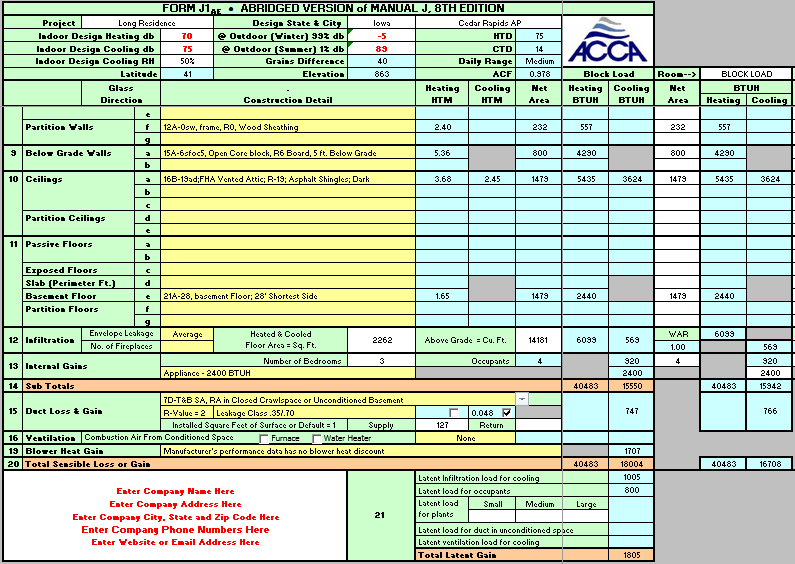 Line 14: Total Sensible Loss or Gain Sub Totals (nothing to fill in)
SPEEDSHEET Duct Loss & Gain
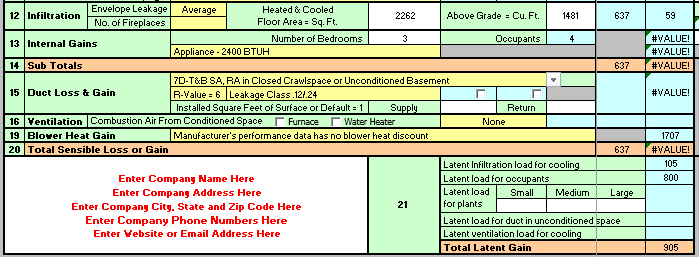 Note: ½ of the duct is in the uncooled basement.  Thus, it is all exposed to a latent heat gain when the cooling system shuts down.  No heat loss will be calculated for heating since the areas have auxiliary heating.
SPEEDSHEET Duct Loss & Gain
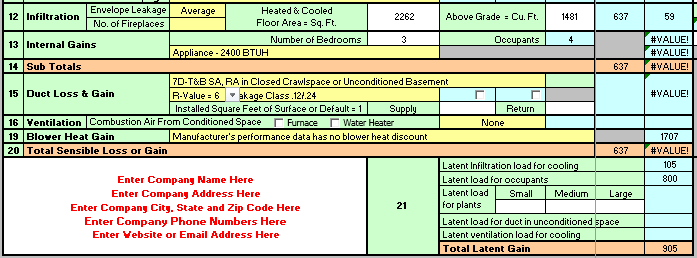 SPEEDSHEET Duct Loss & Gain
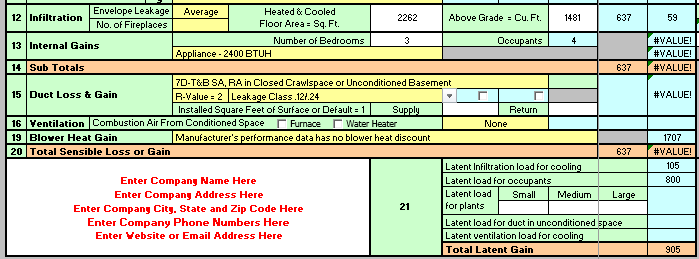 SPEEDSHEET Duct Loss & Gain
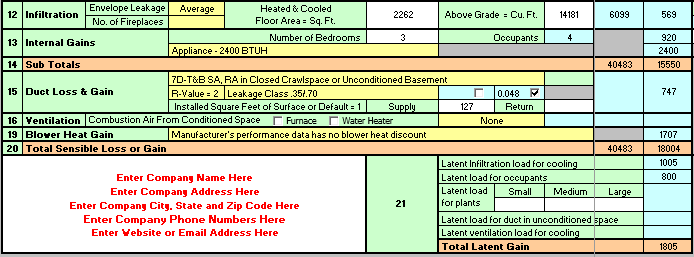 127= Supply duct installed sq. ft. surface area.

Note: 0.048 is exact interpolation value. Thus, latent load is less than in text which uses
an “eyeball interpolation”.
SPEEDSHEET Duct Loss & Gains
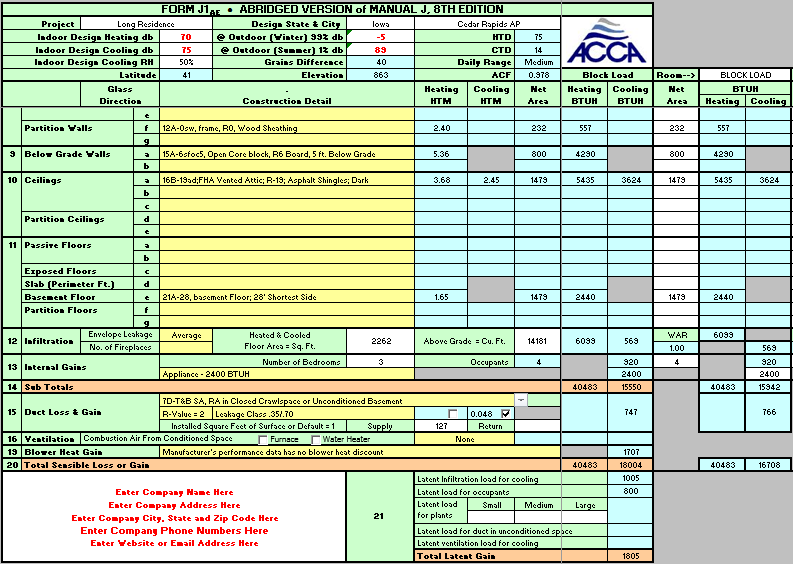 Line 15: Duct Loss & Gains

         Note:  In J8 different value of 0.56 (eyeball)
SPEEDSHEET Ventilation
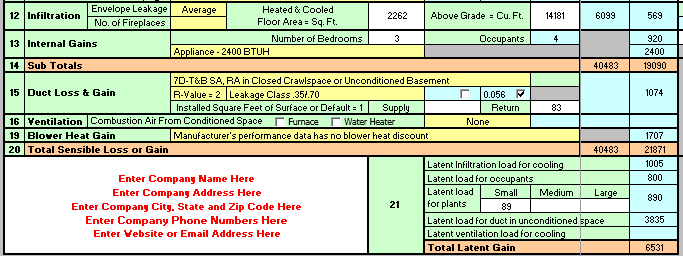 No ventilation air added.
SPEEDSHEET Ventilation
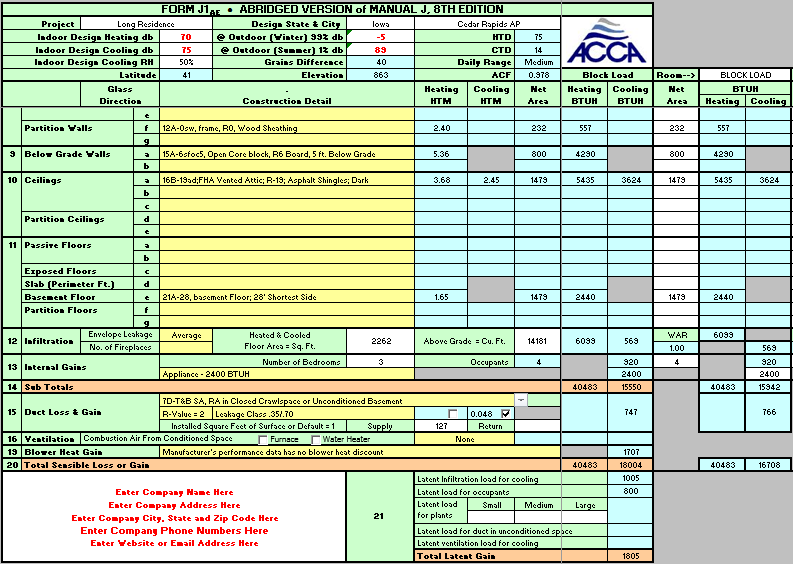 Line 16:  No ventilation & no combustion air.
SPEEDSHEET Blower Heat Gain
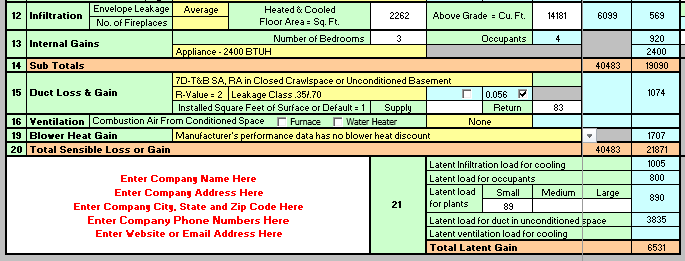 SPEEDSHEET Blower Heat Gains
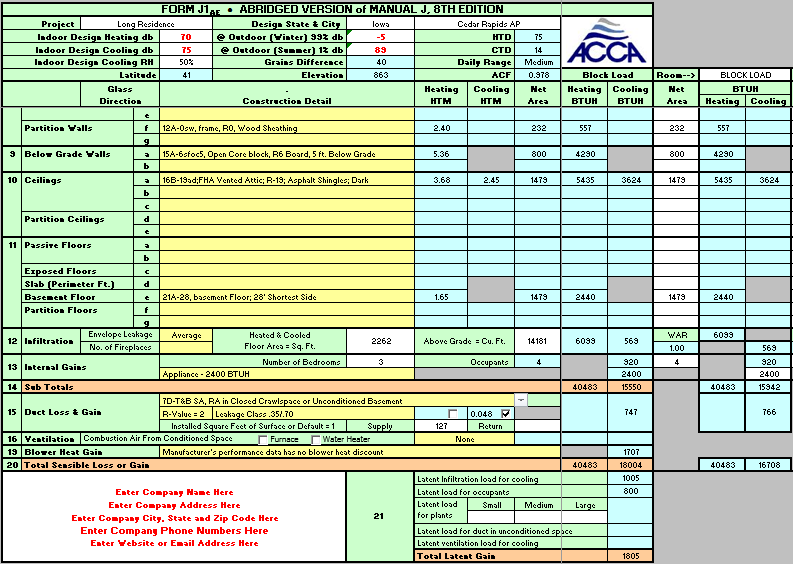 No lines 17 & 18 on Speedsheet* Line 19:  Blower Heat Gains
*Not supported in the Jae: Line 17 is for winter humidification loads, and Line 18 is for piping loads.
SPEEDSHEET Block Load
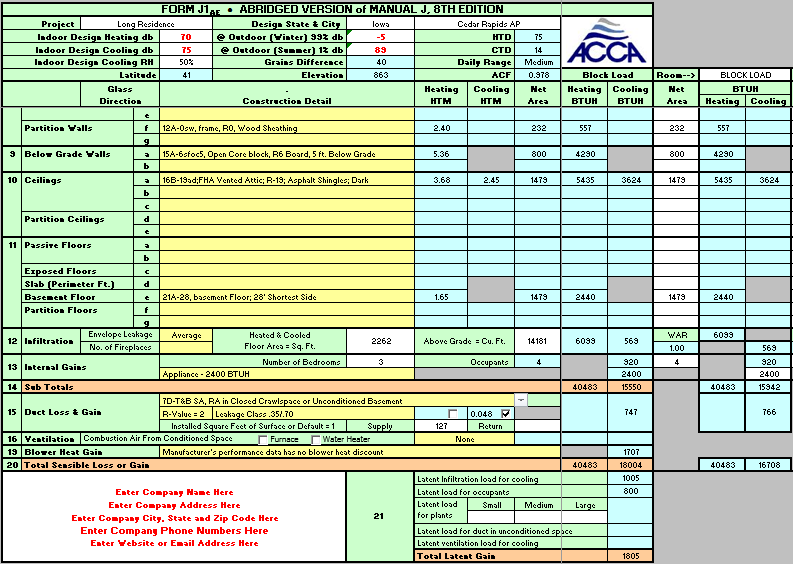 Line 20: Total Sensible Loss or Gain…..Nothing to enter.
SPEEDSHEET Plants Latent Load
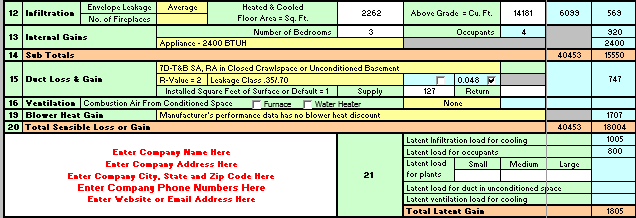 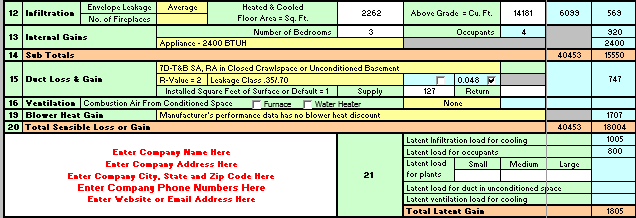 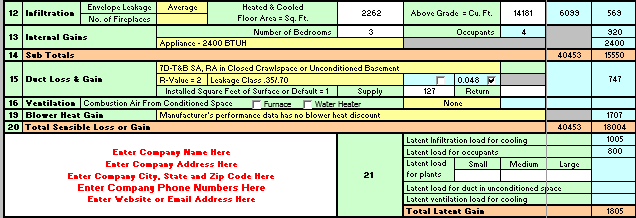 No plants.
SPEEDSHEET Block Load
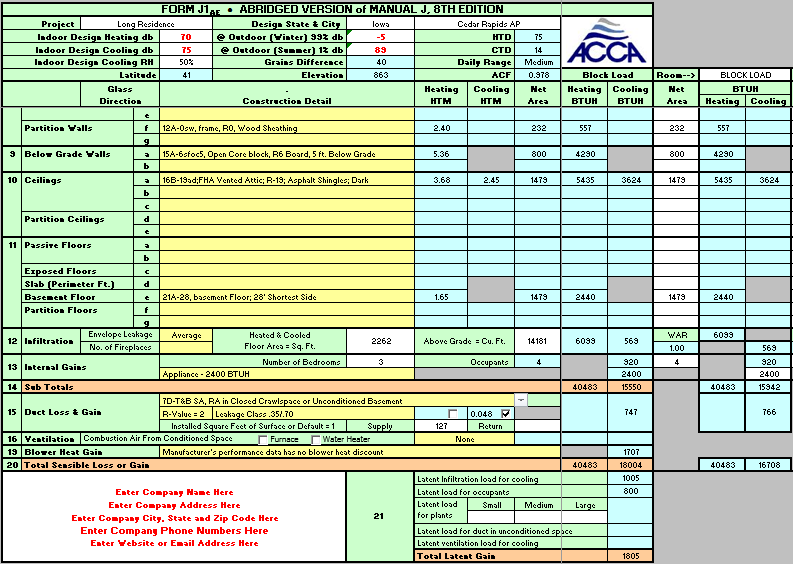 Line 21: Latent Load Occupants

      Note:  In J8 wrong value of 1,200 printed
SPEEDSHEET Room Load
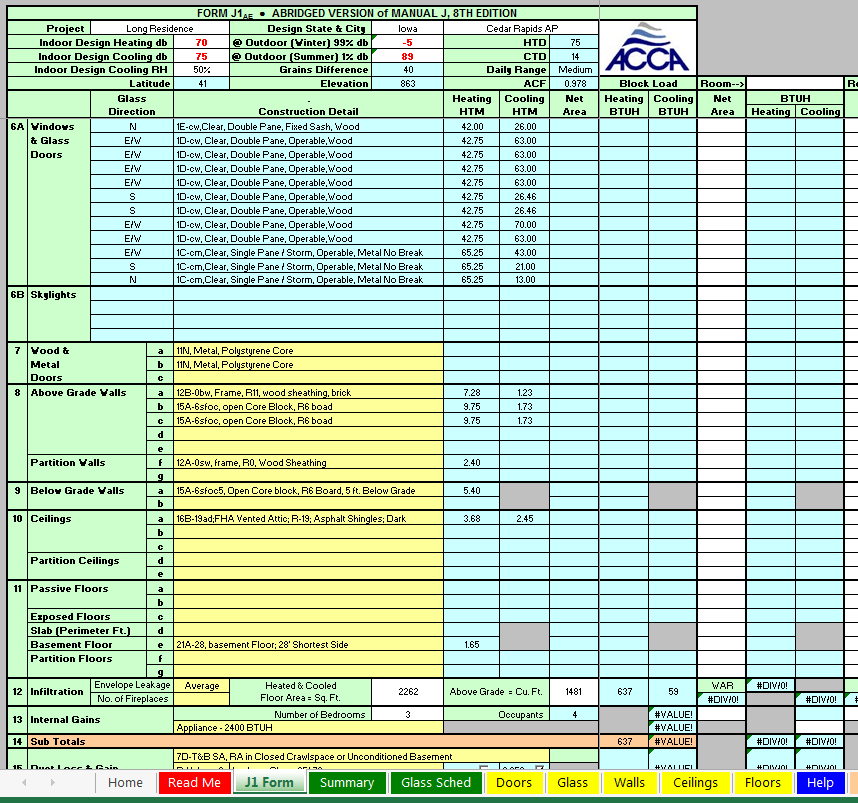 SPEEDSHEET Room Loads
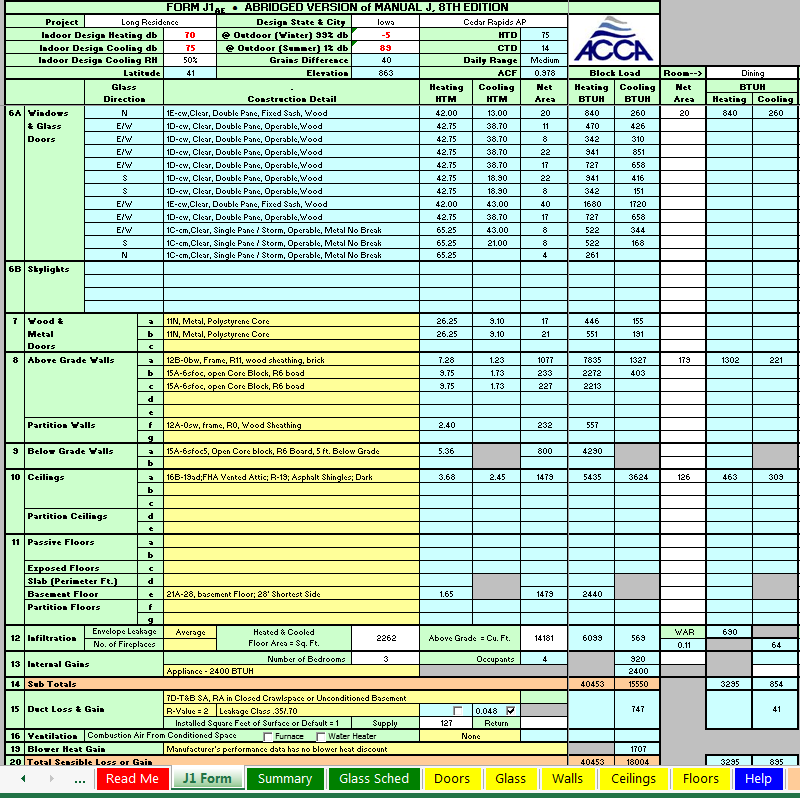 SPEEDSHEET Room LoadsDinning Room
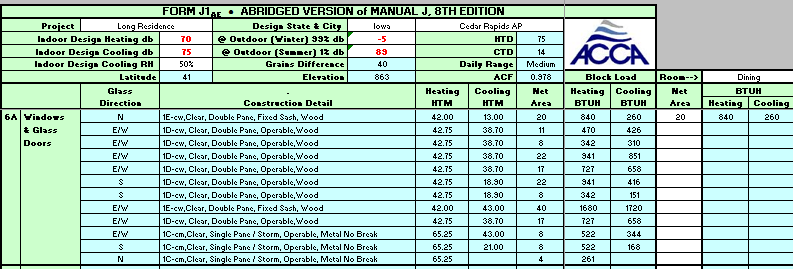 North facing window in dinning room, net area = 20
SPEEDSHEET Room LoadsDinning Room
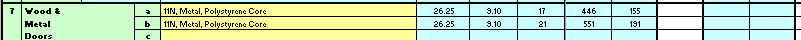 No doors in dining room.  Thus, no entry.
SPEEDSHEET Room LoadsDinning Room
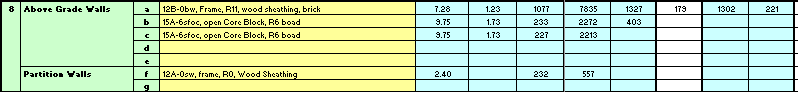 Exterior wall type net area = 179
SPEEDSHEET Room LoadsDinning Room
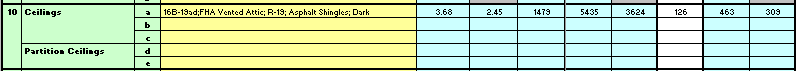 Ceiling type net area = 126
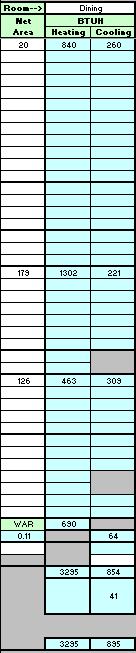 SPEEDSHEET Room LoadsDinning Room
Totals For Dinning Room
Heating = 3,295 BTUH
Cooling = 895 BTUH
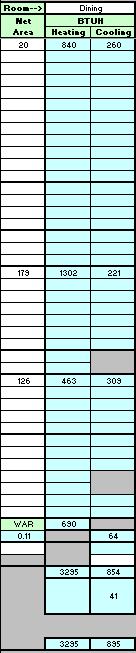 SPEEDSHEET Room LoadsDinning Room
All remaining rooms are filled out 
using the same process: simply fill in 
the net area for each included item.
Totals For Dinning Room
Heating = 3,295 BTUH
Cooling = 895 BTUH
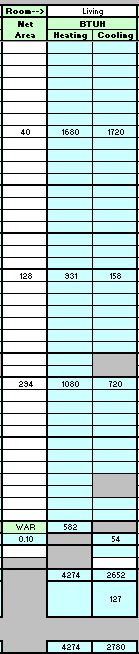 SPEEDSHEET Room LoadsLiving Room
Totals For Living Room
Heating = 4,274 BTUH
Cooling = 2,780 BTUH
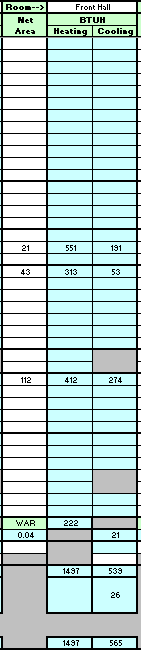 SPEEDSHEET Room LoadsFront Hall
Front Hall includes a door net area = 21
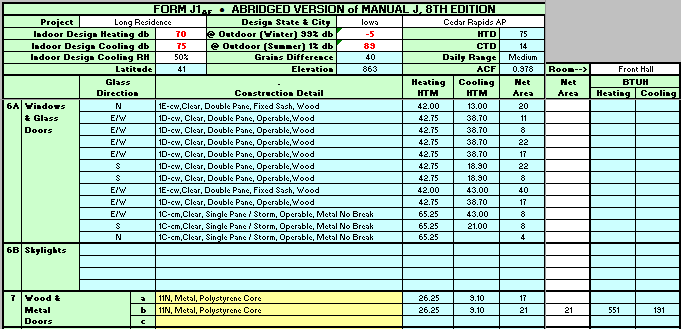 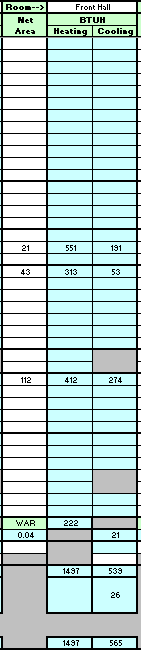 SPEEDSHEET Room LoadsFront Hall
Totals For Front Hall
Heating = 1,497 BTUH
Cooling = 565 BTUH

Note: No Window
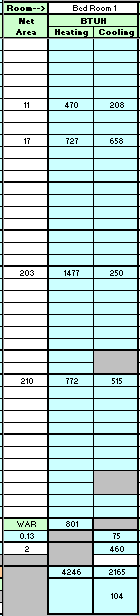 SPEEDSHEET Room LoadsBedroom 1 (Master)
Totals For Bedroom 1 
Heating = 4,246 BTUH
Cooling = 2,165 BTUH

Two people added for master.
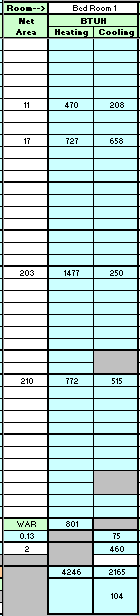 SPEEDSHEET Room LoadsBedroom 1 (Master)
Totals For Bedroom 1 
Heating = 4,246 BTUH
Cooling = 2,165 BTUH

Two windows in Master Bedroom 
facing two different directions.
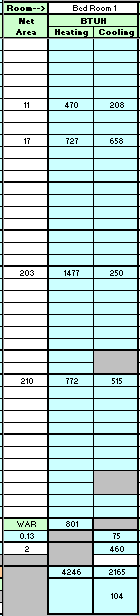 SPEEDSHEET Room LoadsBedroom 1 (Master)
Totals For Bedroom 1 
Heating = 4,246 BTUH
Cooling = 2,165 BTUH
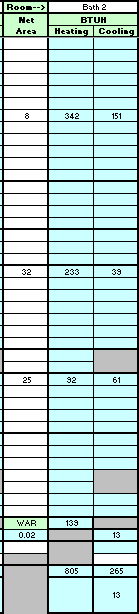 SPEEDSHEET Room LoadsBathroom 2
Totals For Bathroom 2
Heating = 805 BTUH
Cooling = 265 BTUH


Note: Bathroom 2 based on drawing.
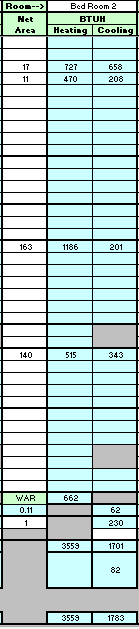 SPEEDSHEET Room LoadsBedroom 2
Two windows in bedroom facing 
in different directions.
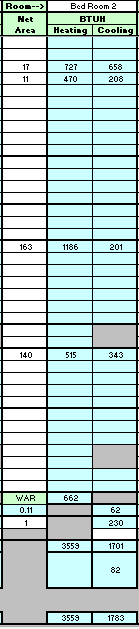 SPEEDSHEET Room LoadsBed Room 2
One person placed in Bedroom 2.
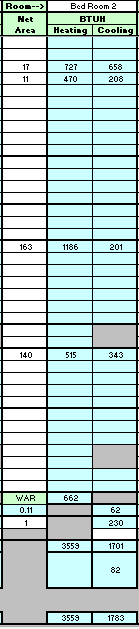 SPEEDSHEET Room LoadsBed Room 2
Totals For Bedroom 2 
Heating = 3,559 BTUH
Cooling = 1701 BTUH
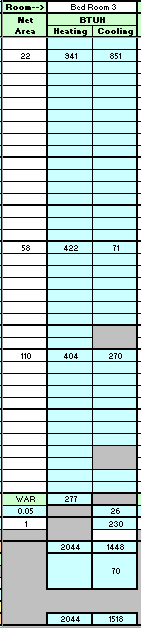 SPEEDSHEET Room LoadsBedroom 3
One person added to Bedroom 3.
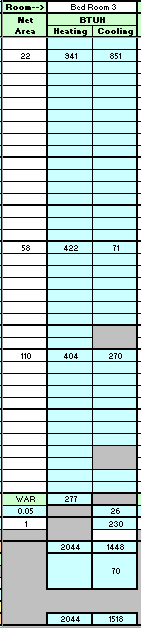 SPEEDSHEET Room LoadsBed Room 3
Totals For Bedroom 3 
Heating = 2,044 BTUH
Cooling = 1,446 BTUH
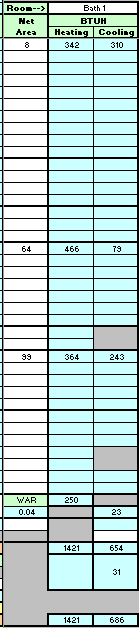 SPEEDSHEET Room LoadsBathroom 1
Totals For Bathroom 1
Heating = 1,421 BTUH
Cooling = 654 BTUH
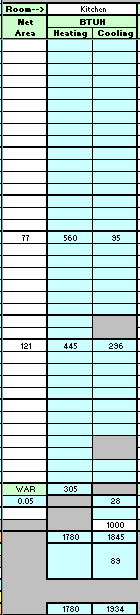 SPEEDSHEET Room LoadsKitchen
1,000 BTUH appliance load added.
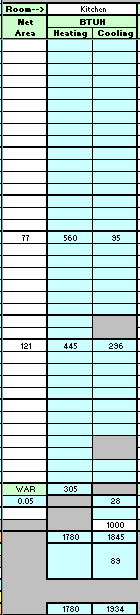 SPEEDSHEET Room LoadsKitchen
Totals For Kitchen
Heating = 1,780 BTUH
Cooling = 1,845 BTUH
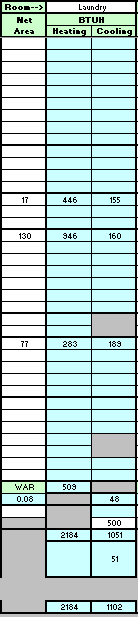 SPEEDSHEET Room LoadsLaundry
500 BTUH appliance load added.
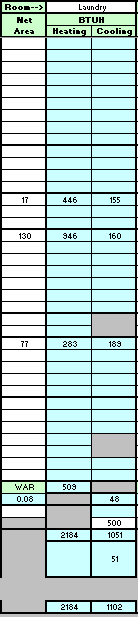 SPEEDSHEET Room LoadsLaundry
Totals For Laundry
Heating = 2,184 BTUH
Cooling = 1,051 BTUH
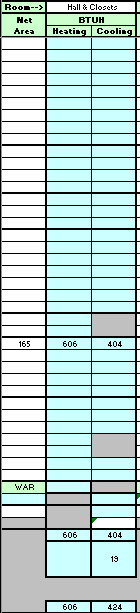 SPEEDSHEET Room LoadsHall & Closets
Totals For Hall & Closets
Heating = 606 BTUH
Cooling = 404 BTUH
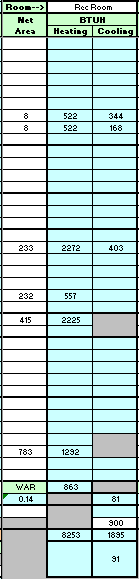 SPEEDSHEET Room LoadsRec Room
900 BTUH appliance load added.
Note: The 900 load is per Manual J Table 6A values
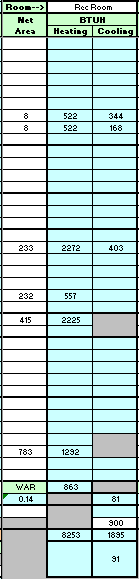 SPEEDSHEET Room LoadsRec Room
Totals For Rec Room
Heating = 8,253 BTUH
Cooling = 1,895 BTUH
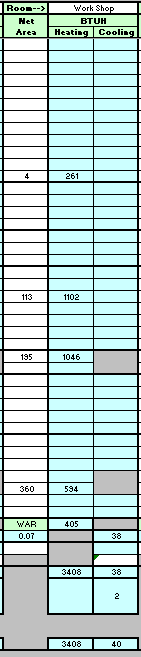 SPEEDSHEET Room LoadsWork Shop (Not Cooled)
Totals For Work Shop
Heating = 3,408 BTUH
Cooling = 38

Note: Speedsheet has 38 BTUH 
cooling for infiltration.
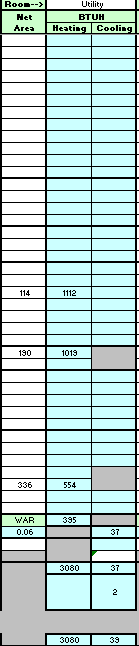 SPEEDSHEET Room LoadsUtility Room (Not Cooled)
Totals For Utility Room
Heating = 3,080 BTUH
Cooling = 0 in J8 text.

Note: Speedsheet has 37 BTUH 
cooling for infiltration.
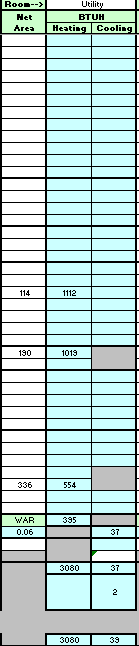 SPEEDSHEET Room LoadsUtility Room (Not Cooled)
All rooms are filled out. 
Totals:
Totals For Utility Room
Heating = 3,080 BTUH
Cooling = 0 in J8 text.

Note: Speedsheet has 37 BTUH 
Cooling for Infiltration
SPEEDSHEET Block Load
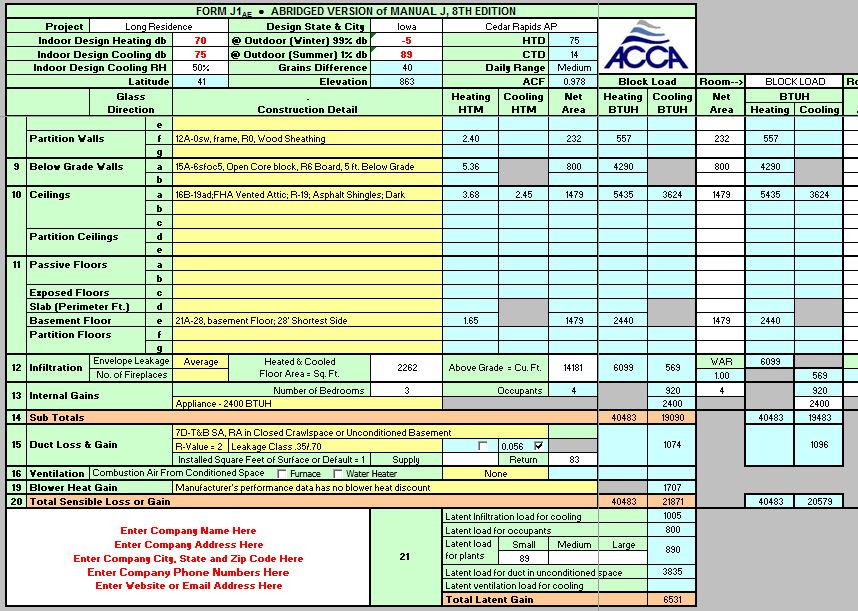 Sensible Gain + Latent Gain = Cooling Load 18,004 + 1,805 = 19,809

Heating Load Sensible Only = 40,453
SPEEDSHEET Block Load
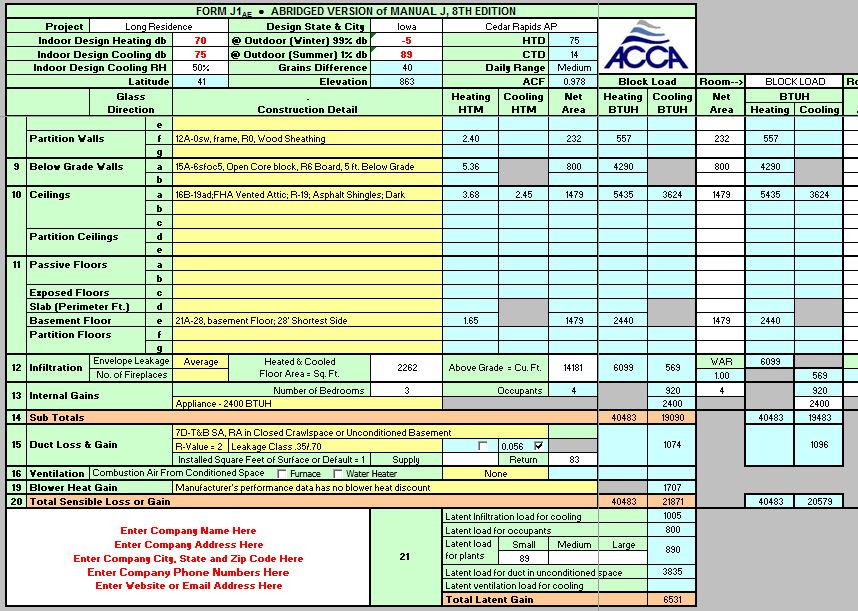 Sensible Gain + Latent Gain = Cooling Load 18,004 + 1,805 = 19,809
In J8: 18,130 + 1,798* = 19,928 or 0.59% more
Heating Load Sensible Only = 40,453
In J8: 41,304 or 2.01% 

*Corrected for typo of 1,200 instead of 800 on line 21B in Manual J8
SPEEDSHEET Block Load
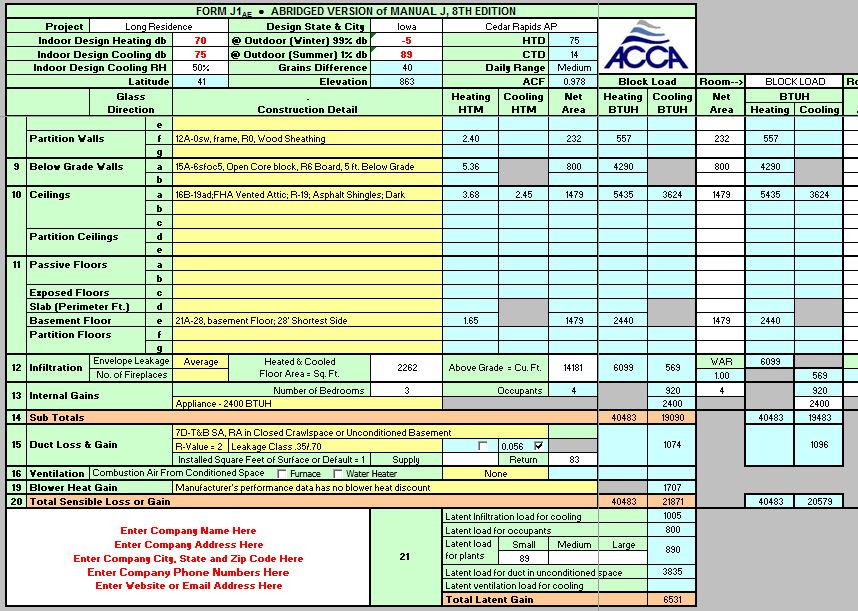 Thus; “eyeball interpolations by author” within 2%
SPEEDSHEET Full LoadSummary Report
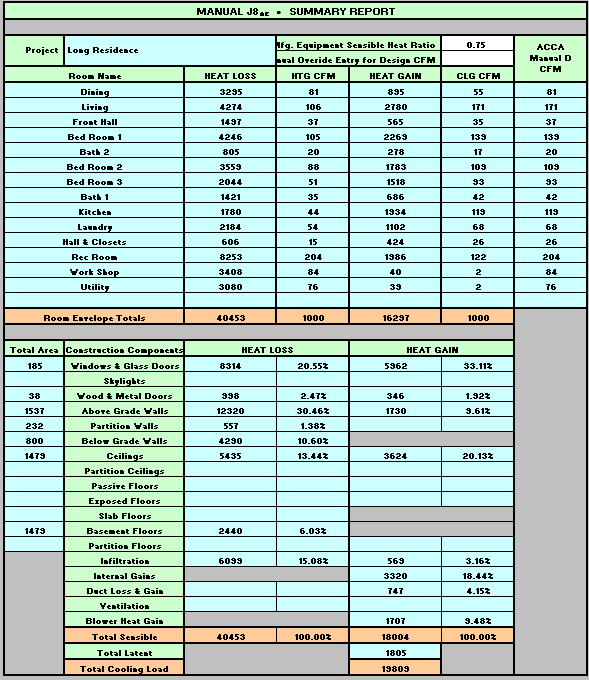 SPEEDSHEET Full LoadSummary Report
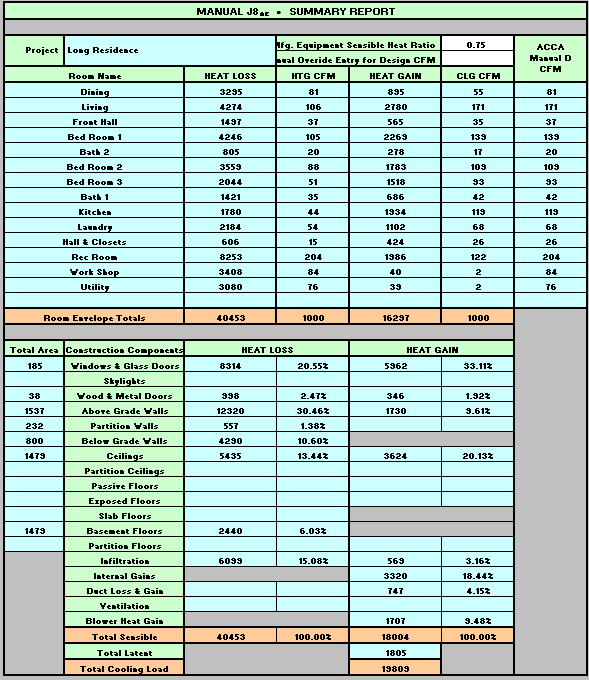 You should now be able to do a block load.

Using the speedsheet calculate how much the  loads change when the windows are single pane and have no shading?
Hint: Use different values from Table 2A
Instructor Notes
Manual J8 used a different heated square footage for the shop with a space heater. To do this with the Speedsheet you would need to do two separate sheets. Thus, the Speedsheet uses the heated and cooled volume (not including the shop area).
The J8 form line 21 B has a typo or error for occupant latent heat. Should be 4 occupants at 200 = 800 (not 1,200). 
The eyeball interpolation and rounding differences found in the Speedsheet totals makes a small difference in the total values.
WAR is the wall area ratio.  For a Block load it is 1, and for Room X Room loads the individual room percentages add up to 1.